English Autonomously
Marcela Sekanina Vavřinová
Martina Šindelářová Skupeňová 
Eva Rudolfová
Lenka Zouhar Ludvíková
[Speaker Notes: Technické hlášení
Small talk
Představení (improvizovaný rozhovor vedoucí k „priorities“)]
ENGLISH AUTONOMOUSLYchecking understanding
Finish the sentence:

Autonomous learning is …
In English, I am really good/bad at …
When learning, I feel …
When learning, I would like to …
When learning, I need …
In EA, I can …
Counselling is …
Modules are …
With EA materials, I did ….
[Speaker Notes: examples???]
ENGLISH AUTONOMOUSLY plan for today
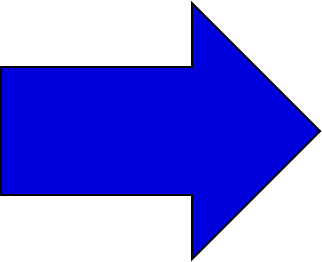 CONTRACT
COUNSELLINGS
LOG
READINESS
[Speaker Notes: examples???]
ENGLISH AUTONOMOUSLY plan for today
BOOKING
study buddy
module
1st counselling
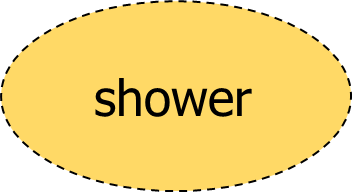 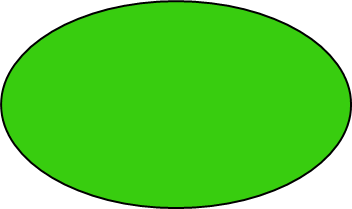 module
[Speaker Notes: Fotka nějakého dobrého kontraktu pro inspiraci…? MŠS, poté erasure
examples???]
ENGLISH AUTONOMOUSLY contract/ plan/ agreement
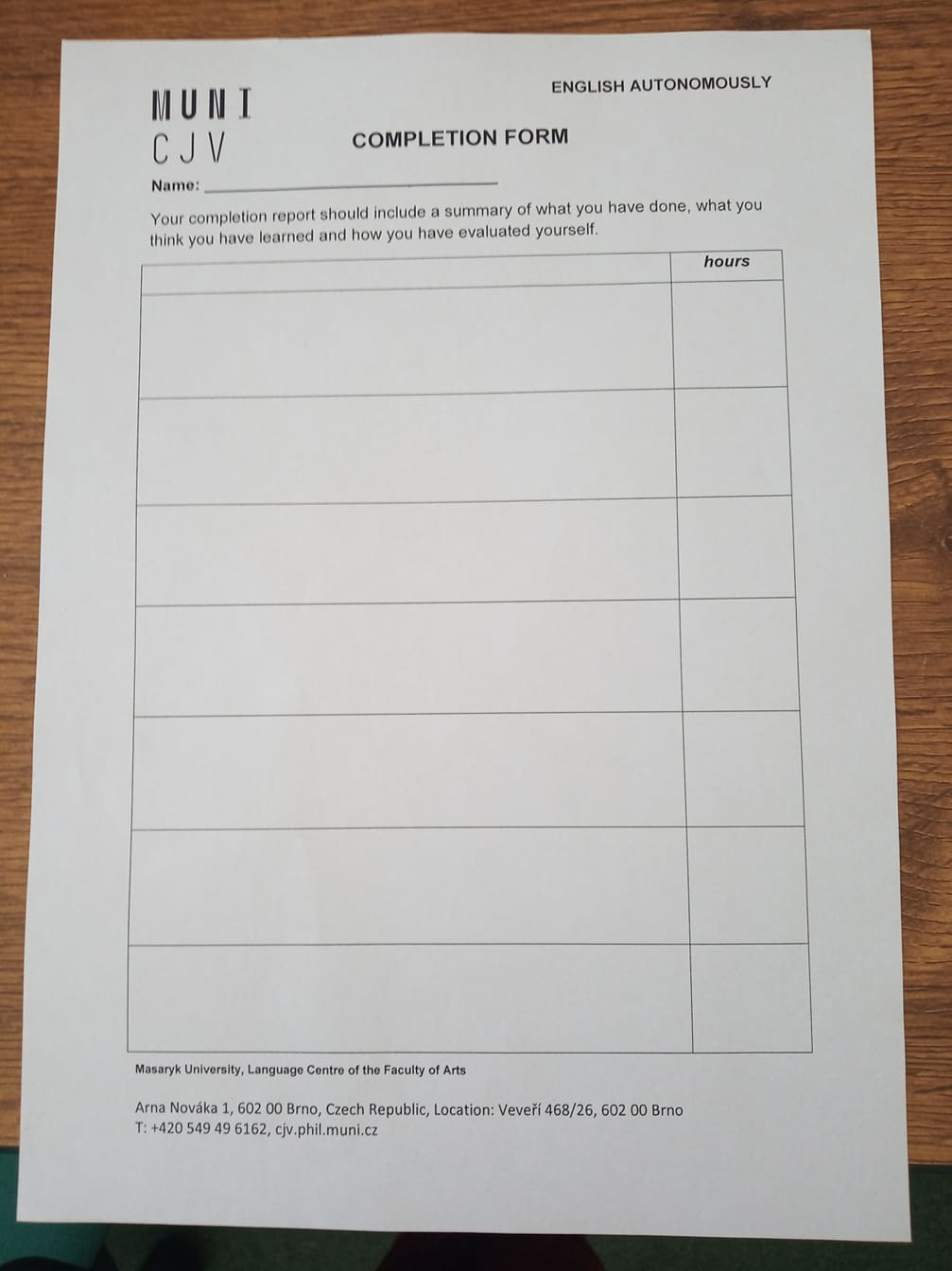 [Speaker Notes: Připomenout DIY!!!!!!
contact hours – 4,5 with modules plus home preparation – how much?



Odkazy na videopozvánky?]
ENGLISH AUTONOMOUSLY contract/ plan/ agreement
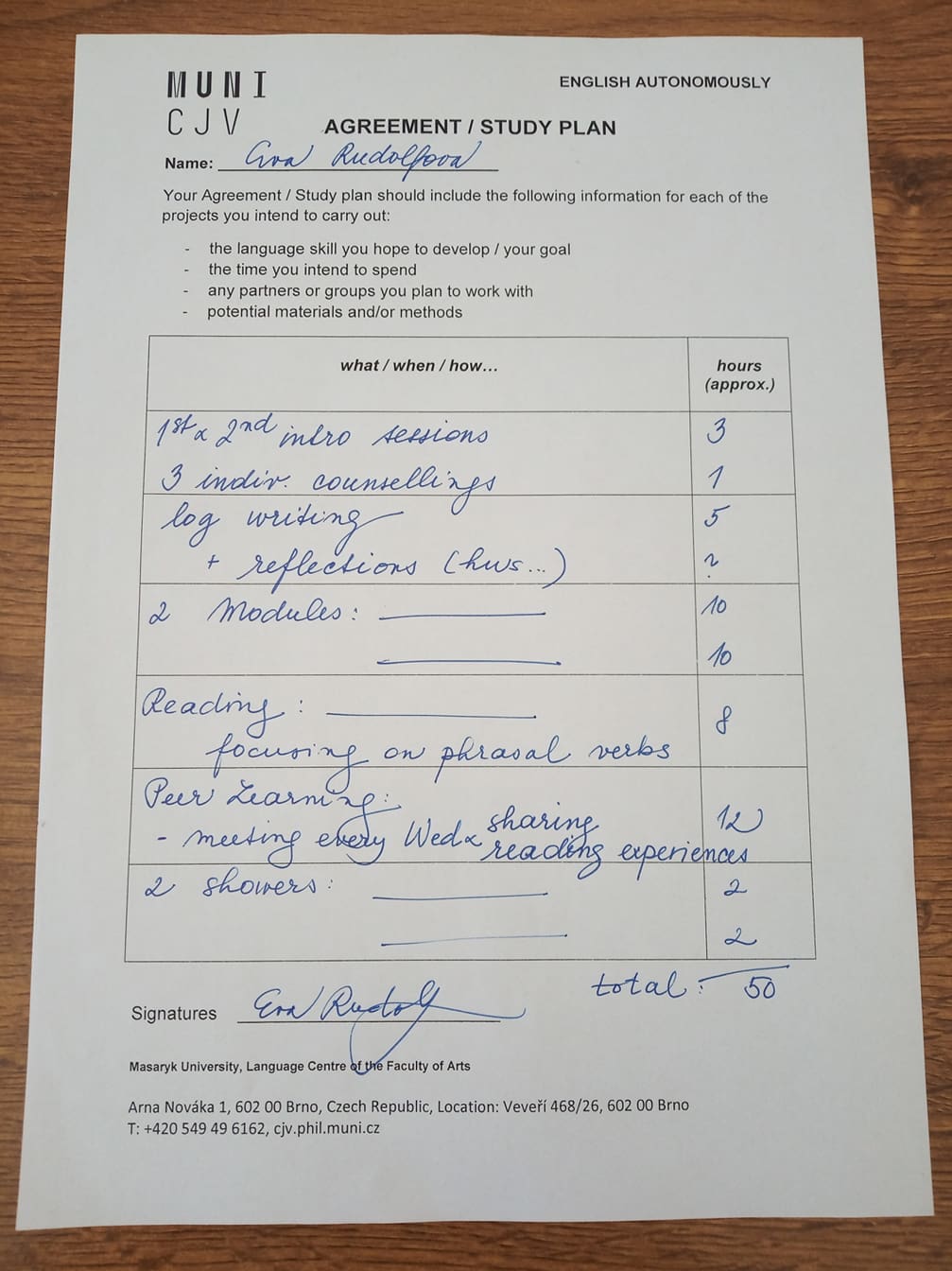 [Speaker Notes: Struktura kurzu!!!
contact hours – 4,5 with modules plus home preparation – how much?



Odkazy na videopozvánky?]
planning
ENGLISH AUTONOMOUSLYmetacognition for autonomous learning
monitoring
evaluating
[Speaker Notes: MAI – všichni snad mají…]
planning
ENGLISH AUTONOMOUSLYcounselling sessions
monitoring
evaluating
ENGLISH AUTONOMOUSLYcounseling session 1 - planning
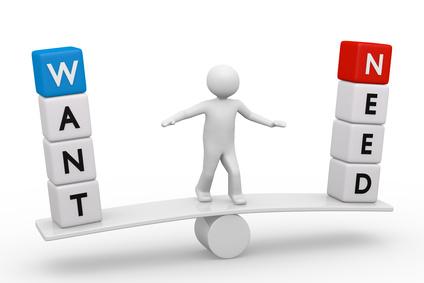 Image from https://kimblechartingsolutions.com/2017/06gold-bulls-wantnedd-support-hold/
ENGLISH AUTONOMOUSLYgetting ready for 1st counselling
TASK:
In pairs talk about your preparation for the 1st counselling session:

What do I want and need to achieve?
Do I know what to bring?
Do I know what to do with each paper and why?
Do I have a plan?
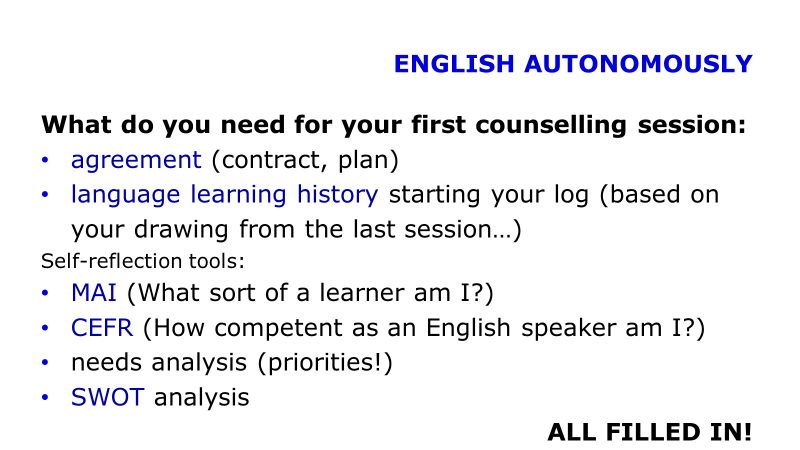 ENGLISH AUTONOMOUSLYcounseling session 2 - monitoring
Image from Unsplash.com
ENGLISH AUTONOMOUSLYcounseling session 3 - evaluating
Image from Unsplash.com
ENGLISH AUTONOMOUSLY learning diary/ log/ reflective writing
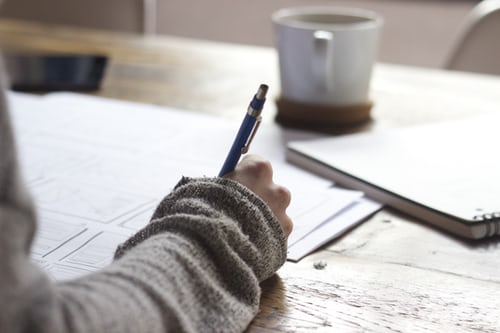 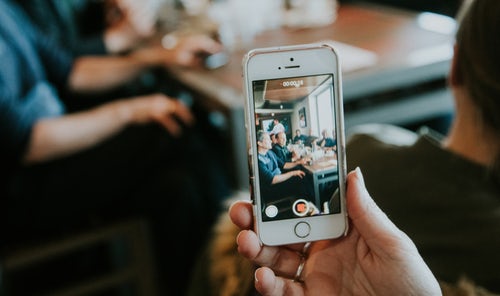 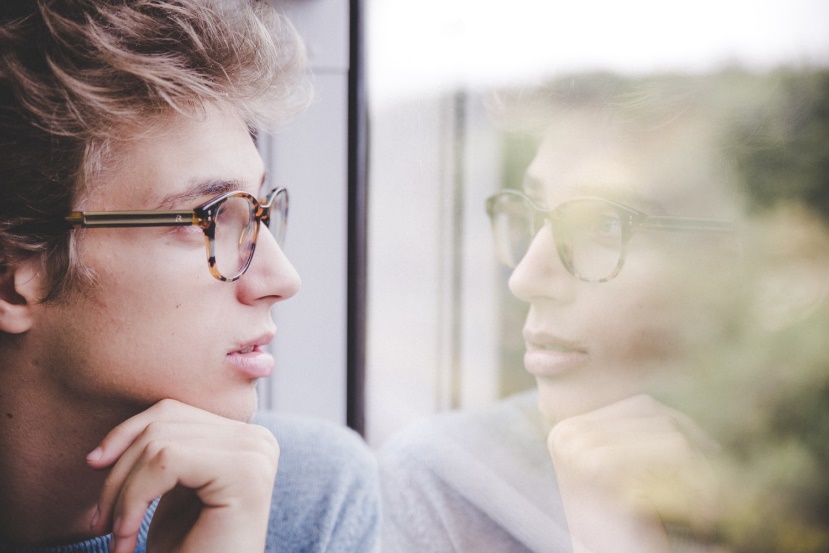 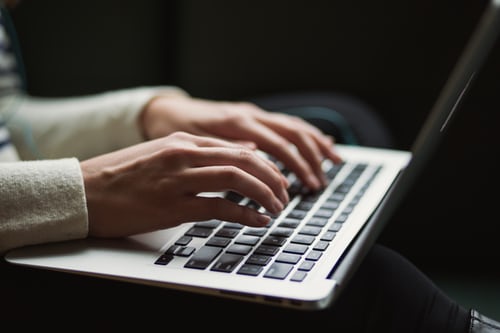 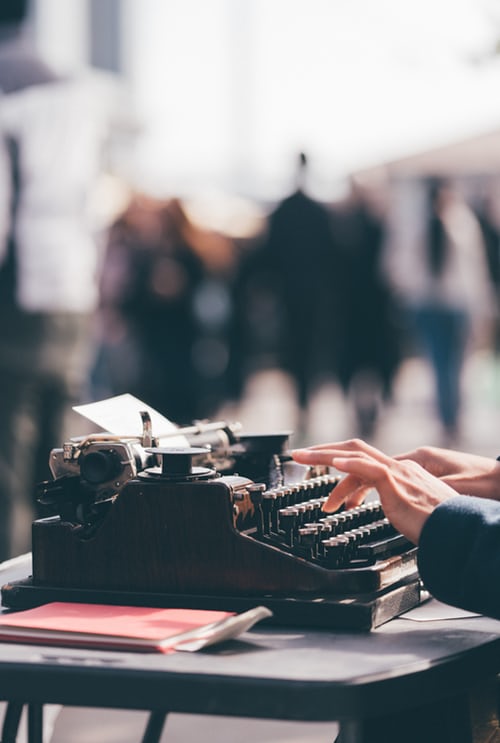 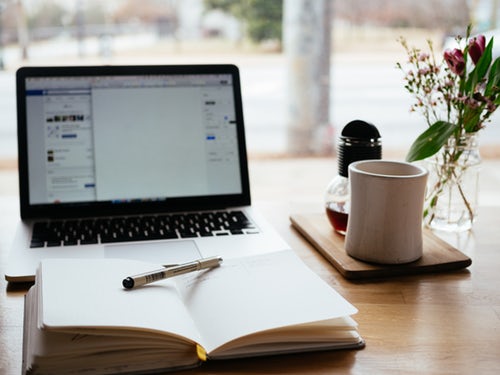 Images from Unsplash.com
[Speaker Notes: examples???]
ENGLISH AUTONOMOUSLY reflective writing
a guide by University of Hull
a very brief guide by Vancouver Community College
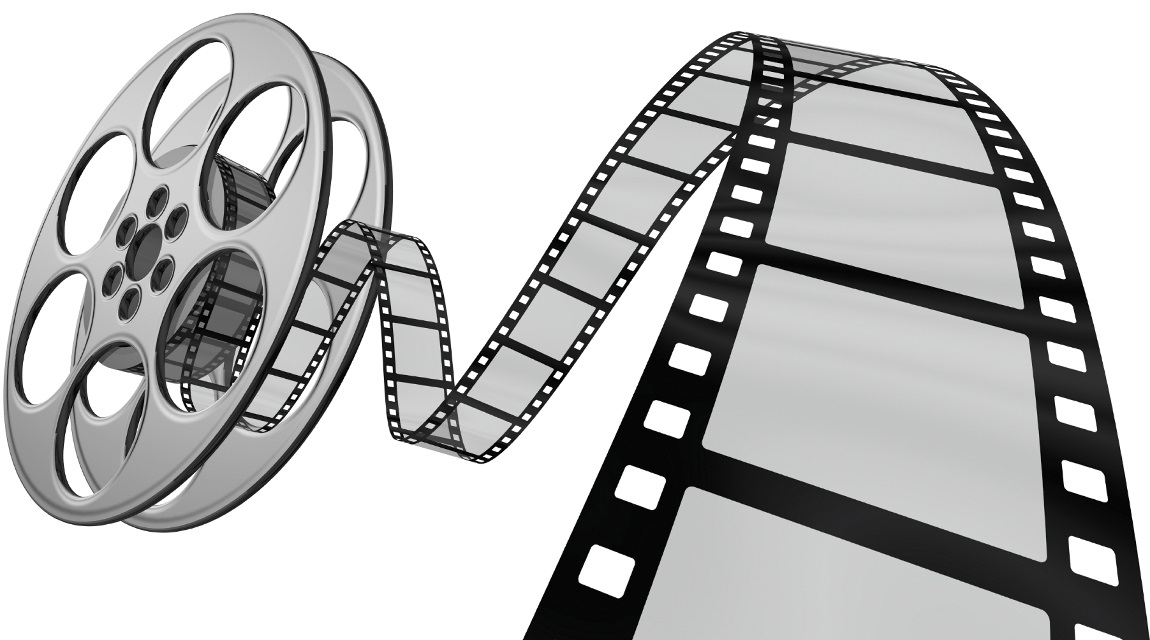 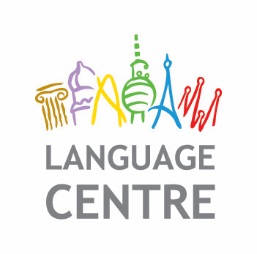 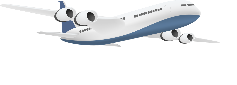 ENGLISH AUTONOMOUSLY log writing
Focus: English learning

Activity: regular

Writing style: use I/we/me

                    structure your writing (before/during/after; event/learning/what/how/why/next time)
ENGLISH AUTONOMOUSLY log writing
Questions:

What have I learned? 
What do I know now that I did not know? 
What were my strenghts and weaknesses during the experience? What were the challenges and how did I handle them?
What was useful?
What would I do better next time? 
What have I learnt from this?
ENGLISH AUTONOMOUSLY log writing
Form: online log, video log, audio log, hand-written log, portfolio, book...

language learning history (LLH) to start with
ENGLISH AUTONOMOUSLY learning by doing – writing a reflection
Try to reflect on your recent learning experience.
ENGLISH AUTONOMOUSLY log writing
Questions:

What have I learned? 
What do I know now that I did not know? 
What were my strenghts and weaknesses during the experience? What were the challenges and how did I handle them?
What was useful?
What would I do better next time? 
What have I learnt from this?
ENGLISH AUTONOMOUSLY
What do you need for your first counselling session:
agreement (contract, plan)
language learning history starting your log (based on your discusssion from the last session…)
Self-reflection tools:
MAI (What sort of a learner am I?)
CEFR (How competent as an English speaker am I?)
needs analysis (priorities!)
SWOT analysis
ALL FILLED IN!
ENGLISH AUTONOMOUSLY FAIR
BOOKING
module
1st counselling
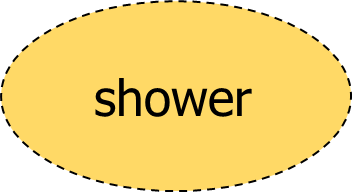 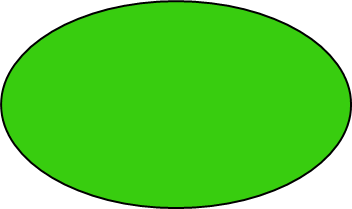 module
.
[Speaker Notes: Fotka nějakého dobrého kontraktu pro inspiraci…? MŠS, poté erasure
examples???]
ENGLISH AUTONOMOUSLY
Thank you for the second session:)
ENGLISH AUTONOMOUSLYbibliography
Holec, Henri: Autonomy and Foreign Language Learning. Oxford, 1981.

Little, David: Learner autonomy 1: definitions, issues and problems. Dublin, 1991.

Karlsson, Leena, Kjisik, Felicity & Nordlund, Joan: From Here To Autonomy. Helsinki, 1997.

Schraw, Gregory and Dennison, Ryne Sperling: Assessing metacognitive awareness. In: Contemporary Educational Psychology, 19, 460-475.